BŁYSKAWICZNA ULGA - OD PRZEŁYKU DO ŻOŁĄDKA!*
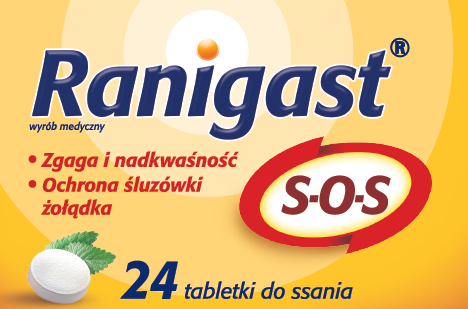 Błyskawiczna ulga – od momentu przyjęcia tabletki
Łagodzi zgagę i ból w nadbrzuszu 
Chroni śluzówkę żołądka
Może być stosowany w ciąży, po konsultacji z lekarzem
WYRÓB MEDYCZNY
RAN-SOS/034/03-2020
*Zmniejsza dolegliwości związane z refluksem żołądkowo-przełykowym, takie jak zgaga i ból brzucha